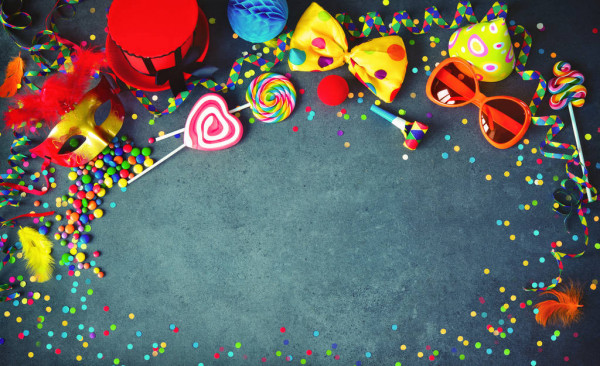 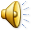 Τσικνοπέμπτη
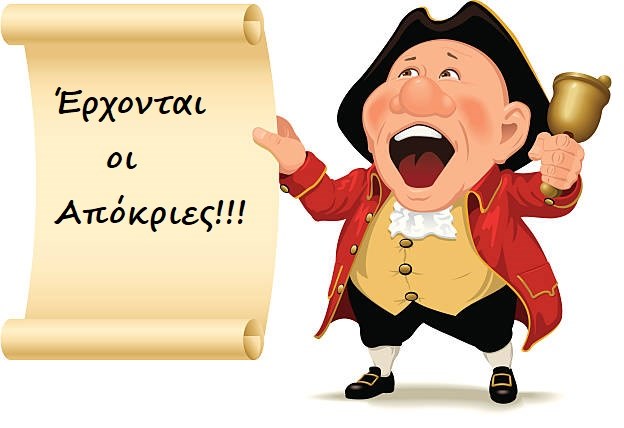 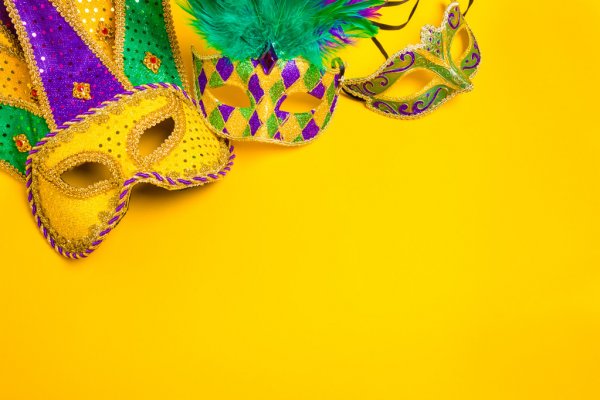 Είμαστε
                                   στη δεύτερη εβδομάδα
                                   της αποκριάς.
              Λέγεται Κρεατινή ή της Κρεοφάγου, 
      γιατί ο κόσμος συνηθίζει να τρώει κρέας 
       χωρίς να νηστεύει 
     ούτε την Τετάρτη και την Παρασκευή.
    Το αποκορύφωμα είναι η Τσικνοπέμπτη.
       Η κρεατοφαγία συνδυάζεται
          με οικογενειακά τραπέζια,
  γλέντια αλλά και εορταστικές εκδηλώσεις.
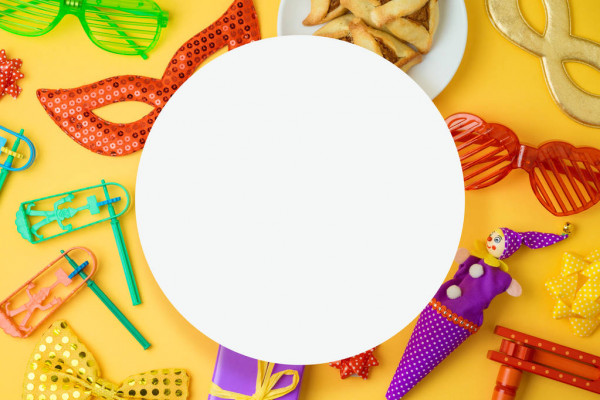 Η μέρα λοιπόν 
ονομάστηκε έτσι
από την τσίκνα 
που γεμίζει  ο  αέρας
από τα κάρβουνα
 στις ψησταριές
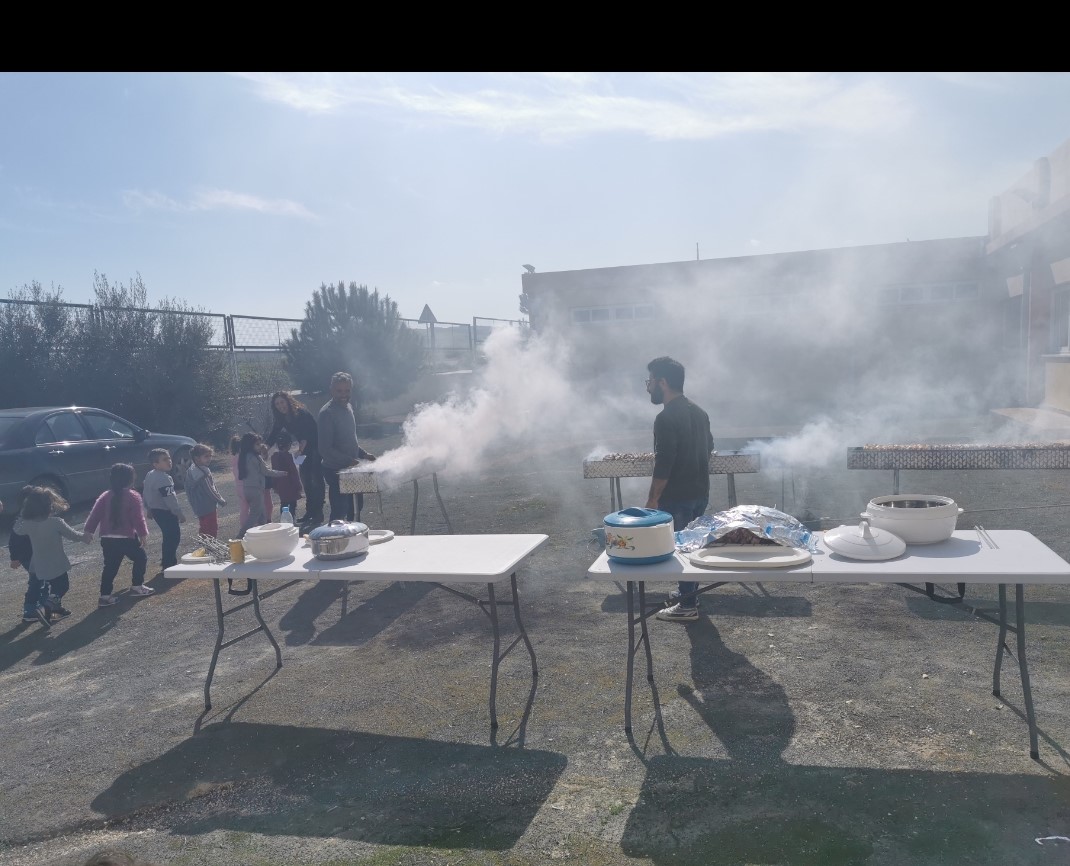 Τσικνοπέμπτη
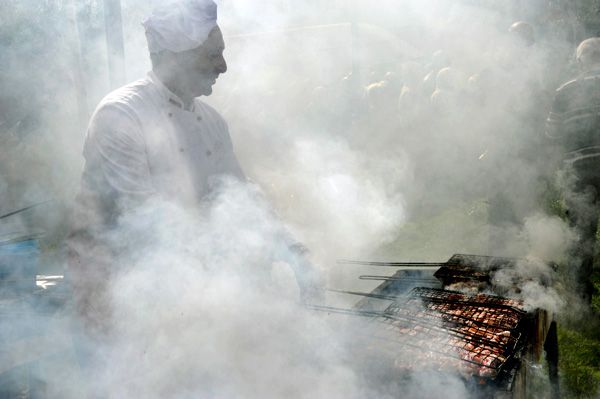 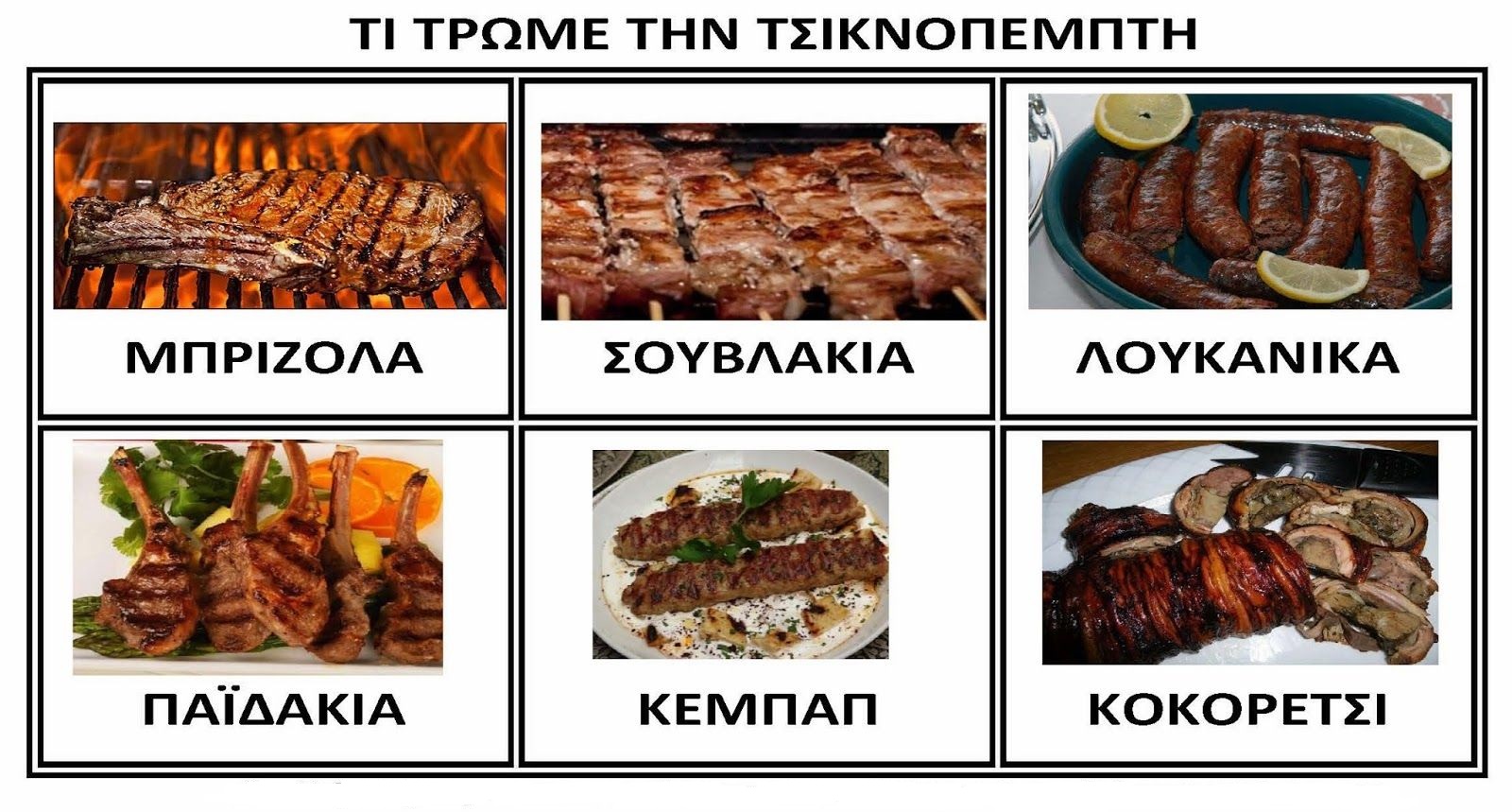 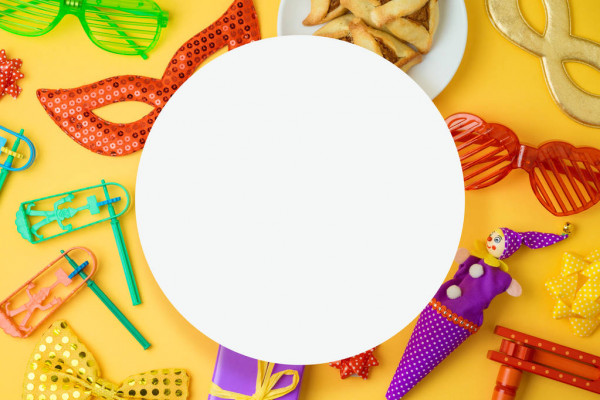 Τα έθιμα 
της Τσικνοπέμπτης
Ο βλάχικος γάμος της Θήβας
Την Τσικνοπέμπτη γίνεται το προξενιό των δυο νέων
 και ο γάμος θα τελειώσει την Καθαρά Δευτέρα
 με την περιφορά των προικιών
 της νύφης
 στην πόλη.
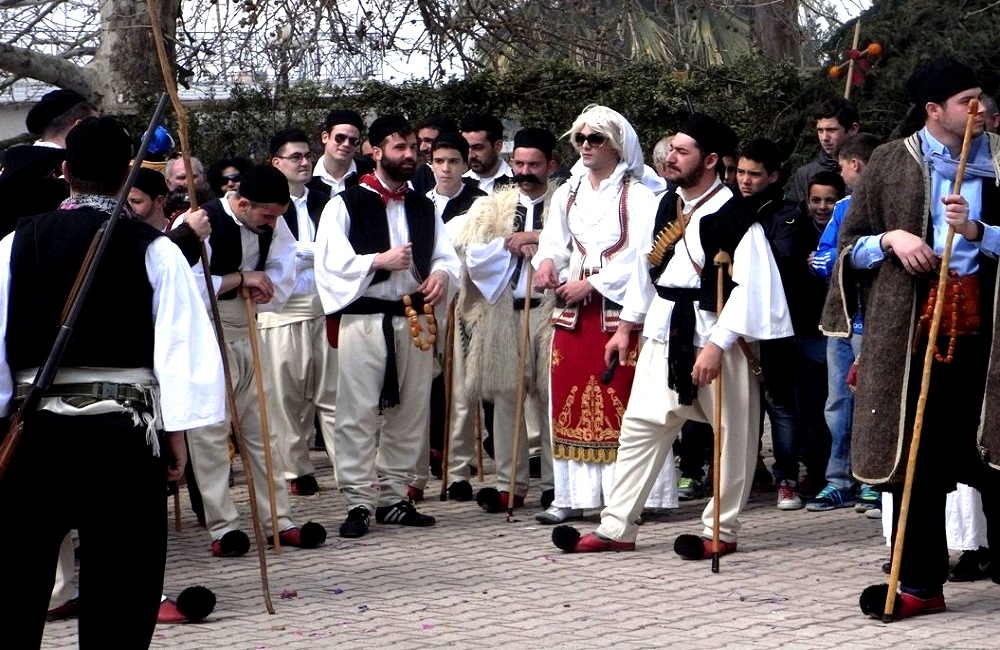 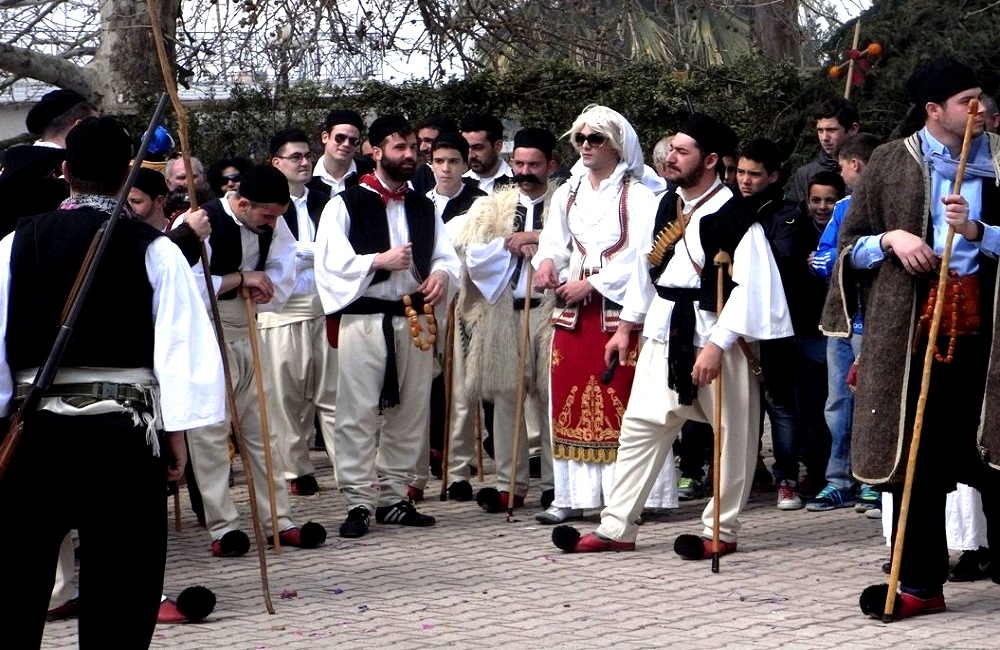 Στην Πάτρα παντρεύουνε 
την Γιαννούλα την κουλουρού
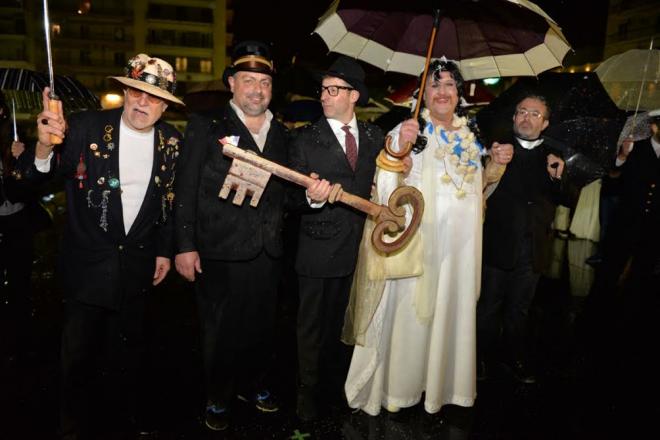 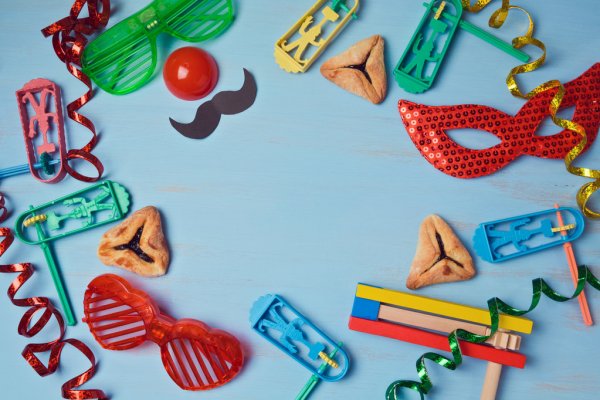 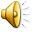 Στην Κέρκυρα γλεντάνε με τα Πετεγολέτσια
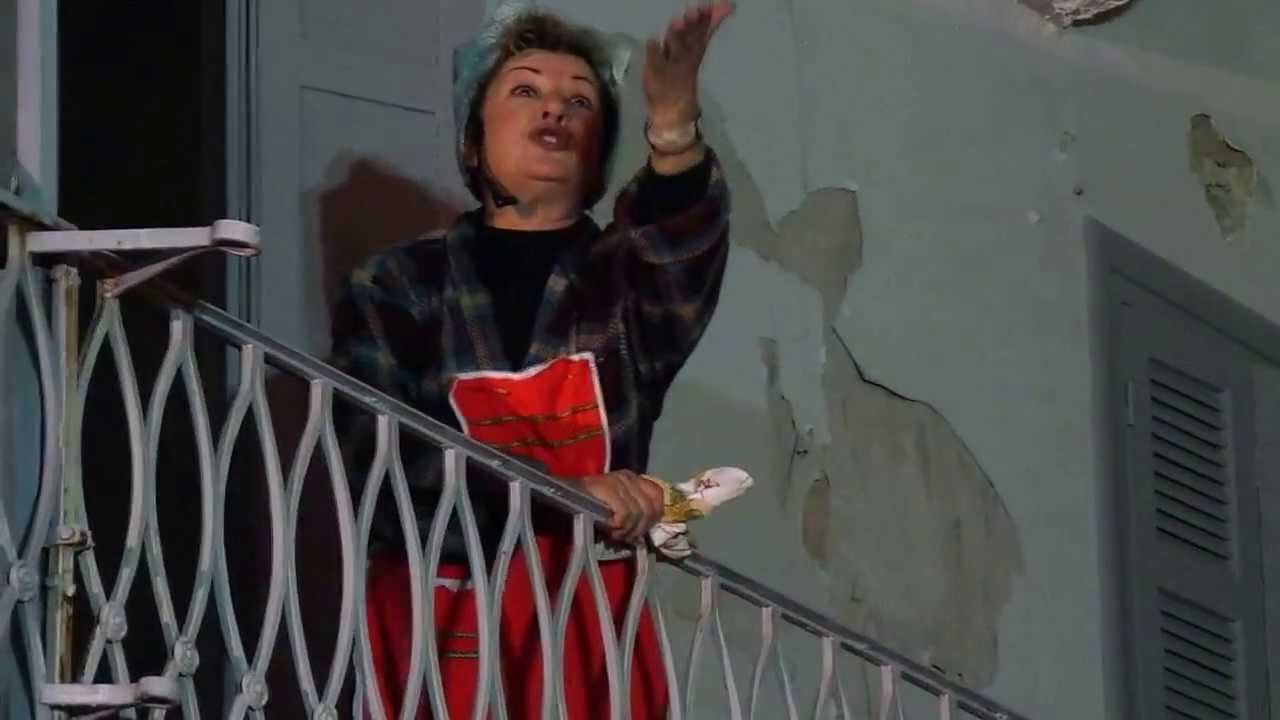 Οι νοικοκυρές βγαίνουν στα μπαλκόνια 
      και κουτσομπολεύουν η μία την άλλη.
      Όλοι γελάνε και κανείς δεν παρεξηγείται.
Οι φωτιές στις Σέρρες
Αφού ψήσουν και γλεντήσουν, οι κάτοικοι ανάβουν μεγάλες φωτιές και πηδάνε από πάνω.
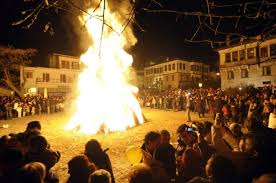 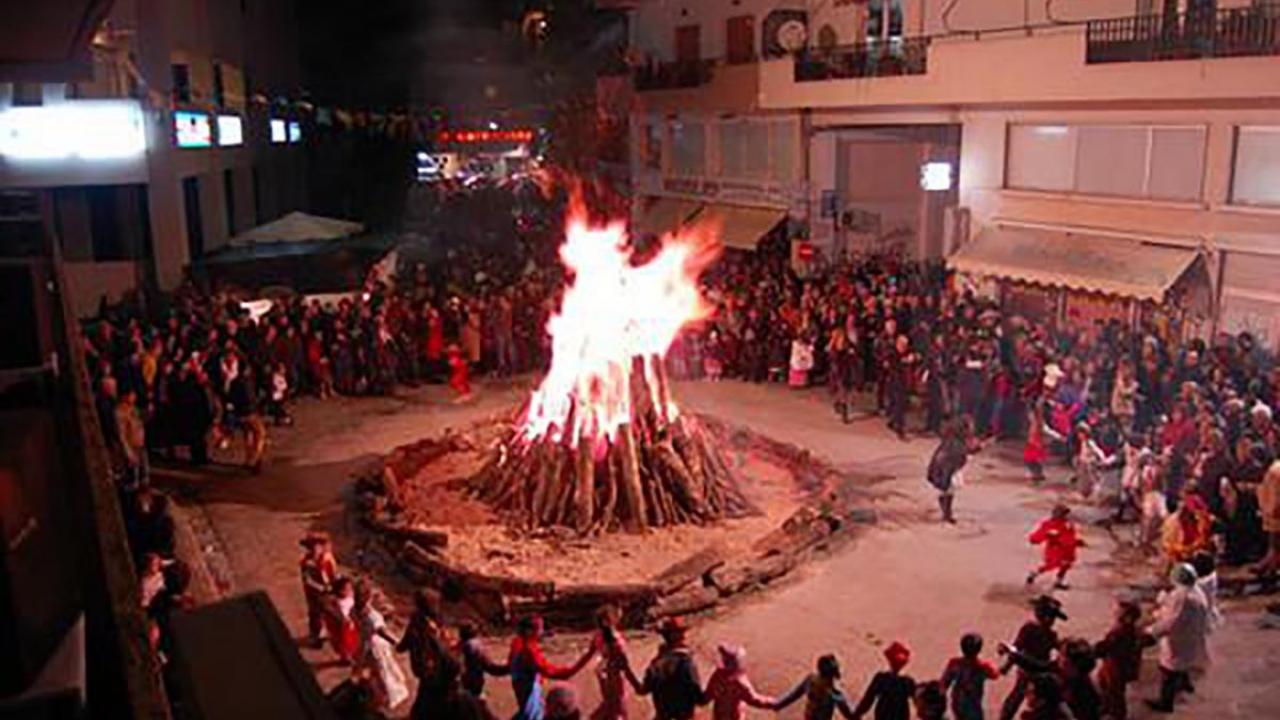 Το γλέντι συνεχίζεται γύρω από τη φωτιά.
Στην Ξάνθη οργανώνουν βραδιά παραδοσιακών γεύσεων.
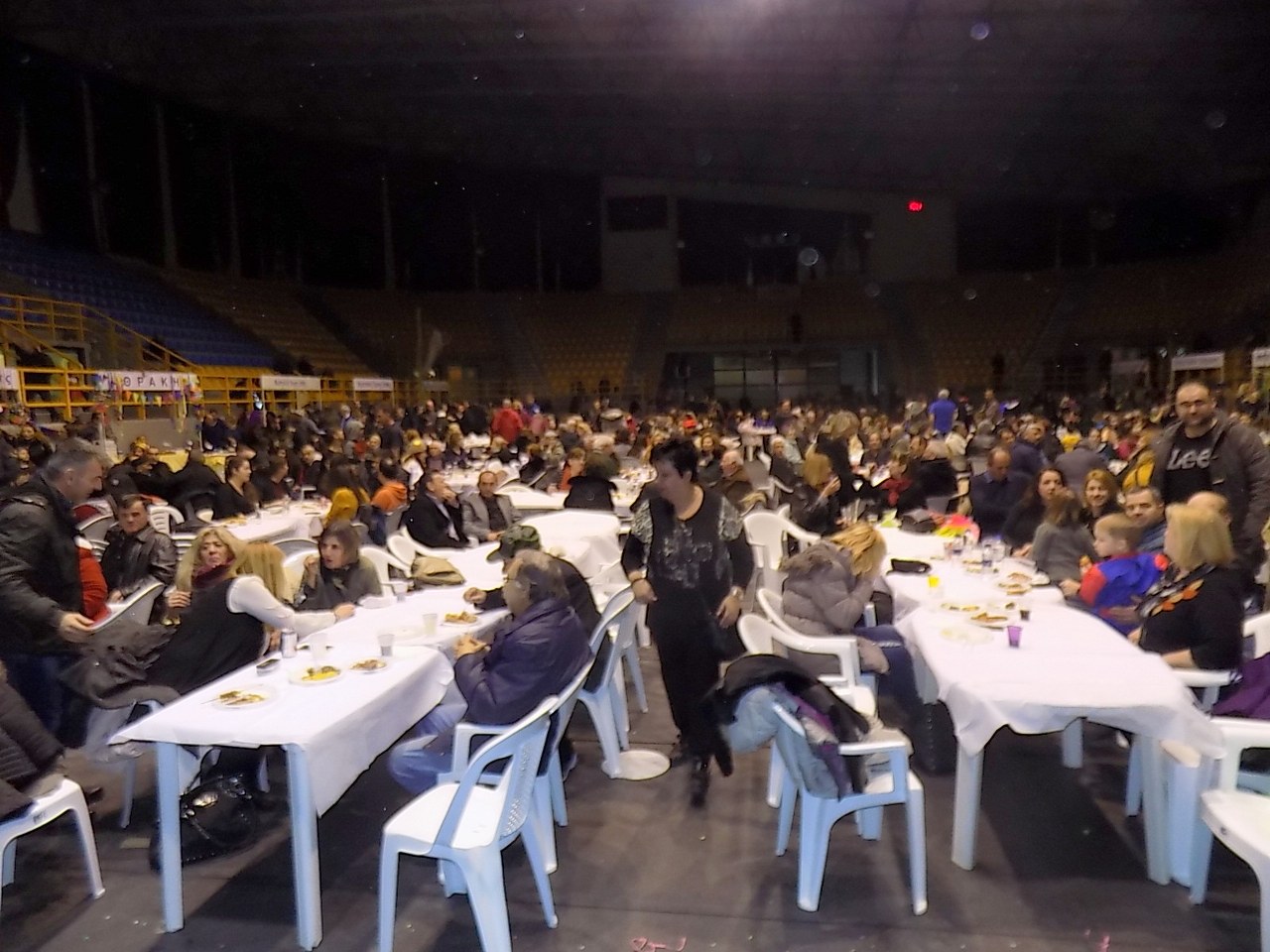 Στην Κομοτηνή την Τσικνοπέμπτη ετοιμάζονται με το καψάλισμα της κότας… που θα φάνε την Κυριακή της Αποκριάς.
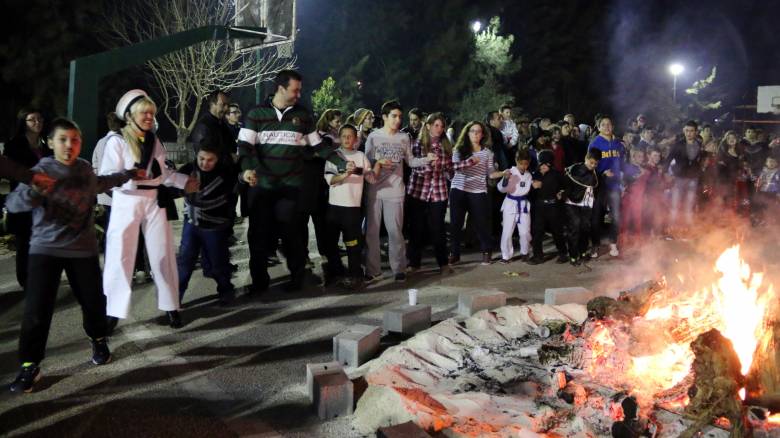 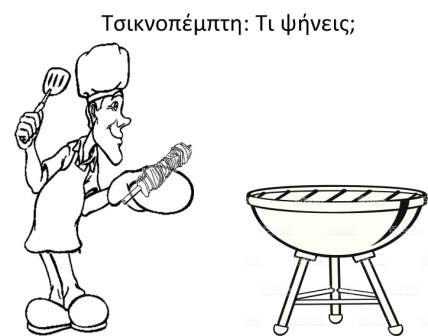 Το δικό μου αγαπημένο τραπέζι
           για την Τσικνοπέμπτη
MENU
Ποιο κρέας  σου αρέσει περισσότερο;
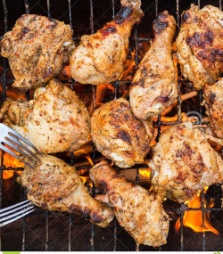 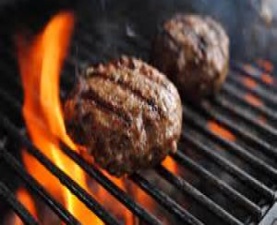 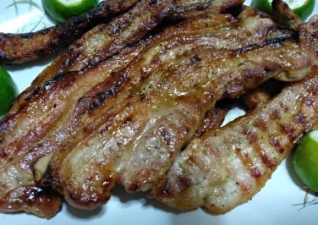 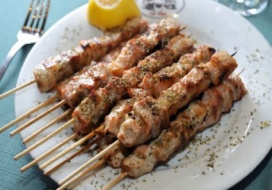 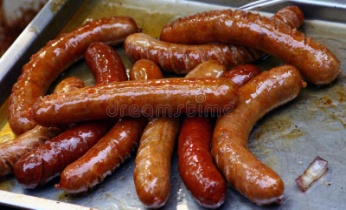 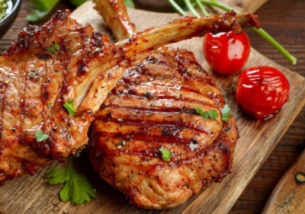 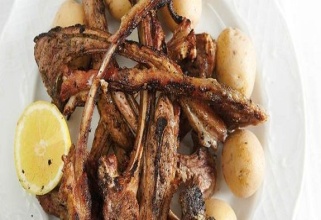 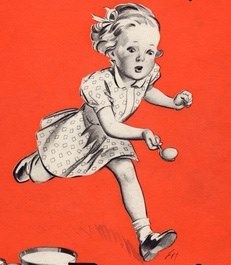 Ώρα για παιχνίδι!!!

Βάλε ένα αυγό στο κουτάλι και 
πήγαινε μέχρι…..
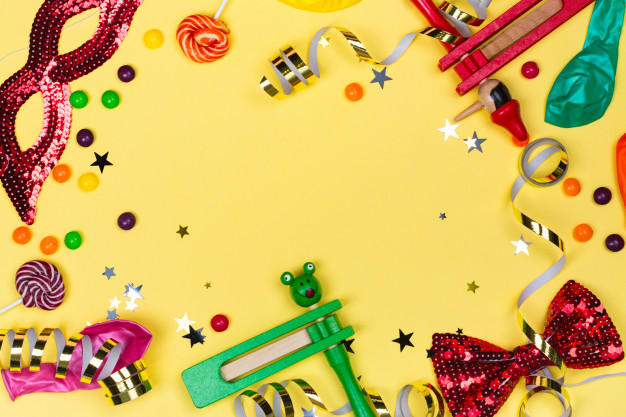 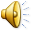 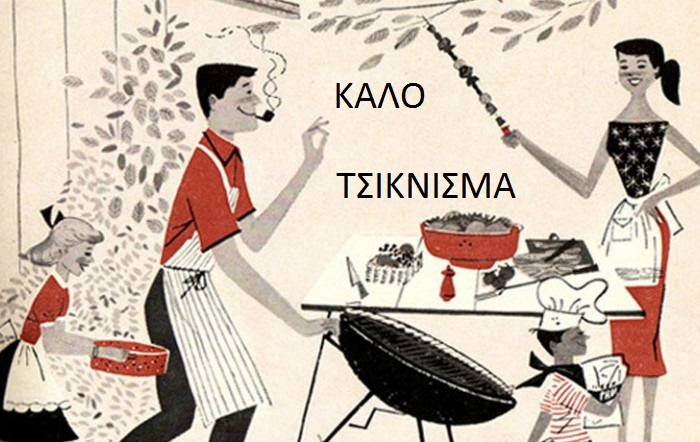